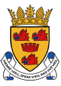 Cromarty & District Community Council

Update on East Quayside Development Nigg
All permissions for the 225m long quay have been granted.

Construction is due to start the week commencing 19th April 2021 and finish in 14 months.

Dredging and the construction of a temporary causeway will start on Monday 19th April 21.

Piling will start in May 2021 and finish in November 2021 – this will be noisy and noise monitoring will happen during the test pile in May.

Piling will happen between 0700-1900 Monday-Friday and 0700-1300 on Saturdays.